EXPERIMENTAL DESIGN
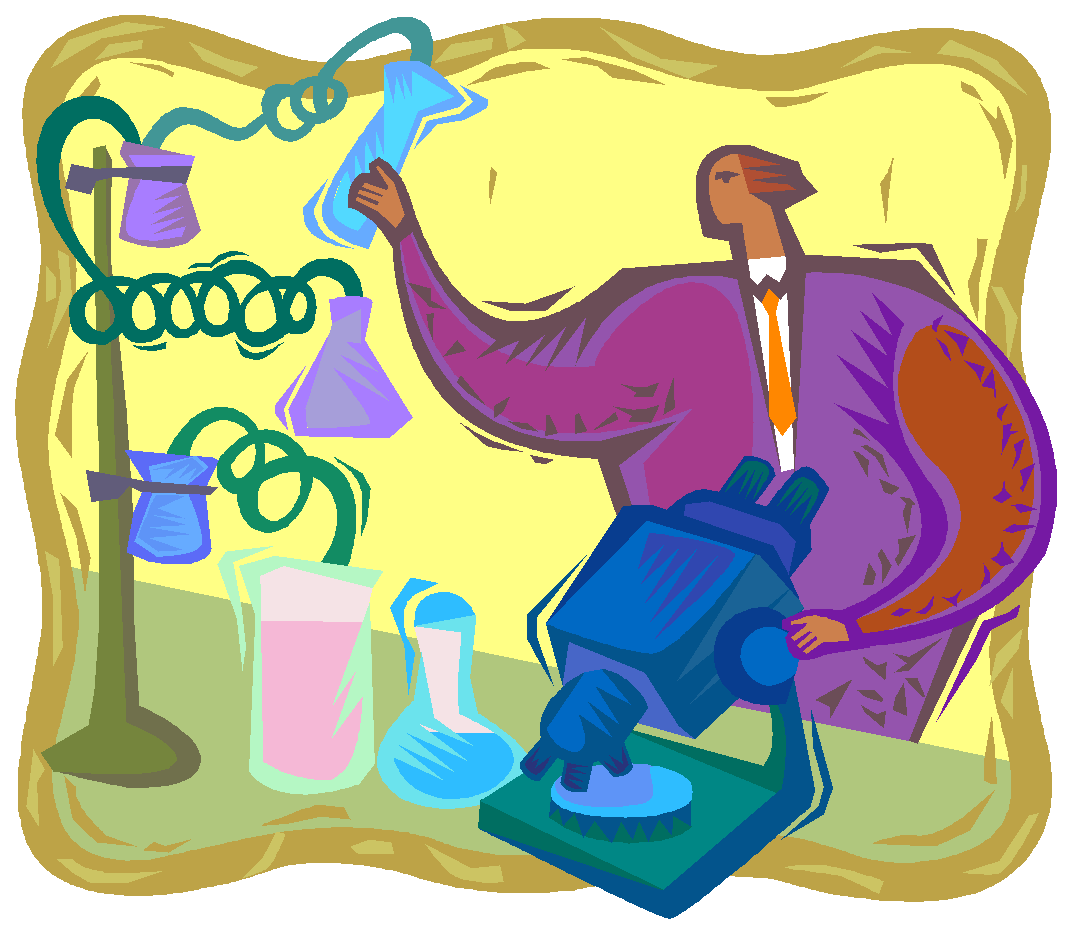 Science answers questions with experiments
Start by: DEFINING THE PROBLEM
Begin by asking a question about an observation or problem
What is a good question for an experiment?
One that is testable with the materials at hand
Perform background research
Chances are, something is already known about your observation/problem
Why is it important to do background research?
Your question may already have an answer!
Form a hypothesis
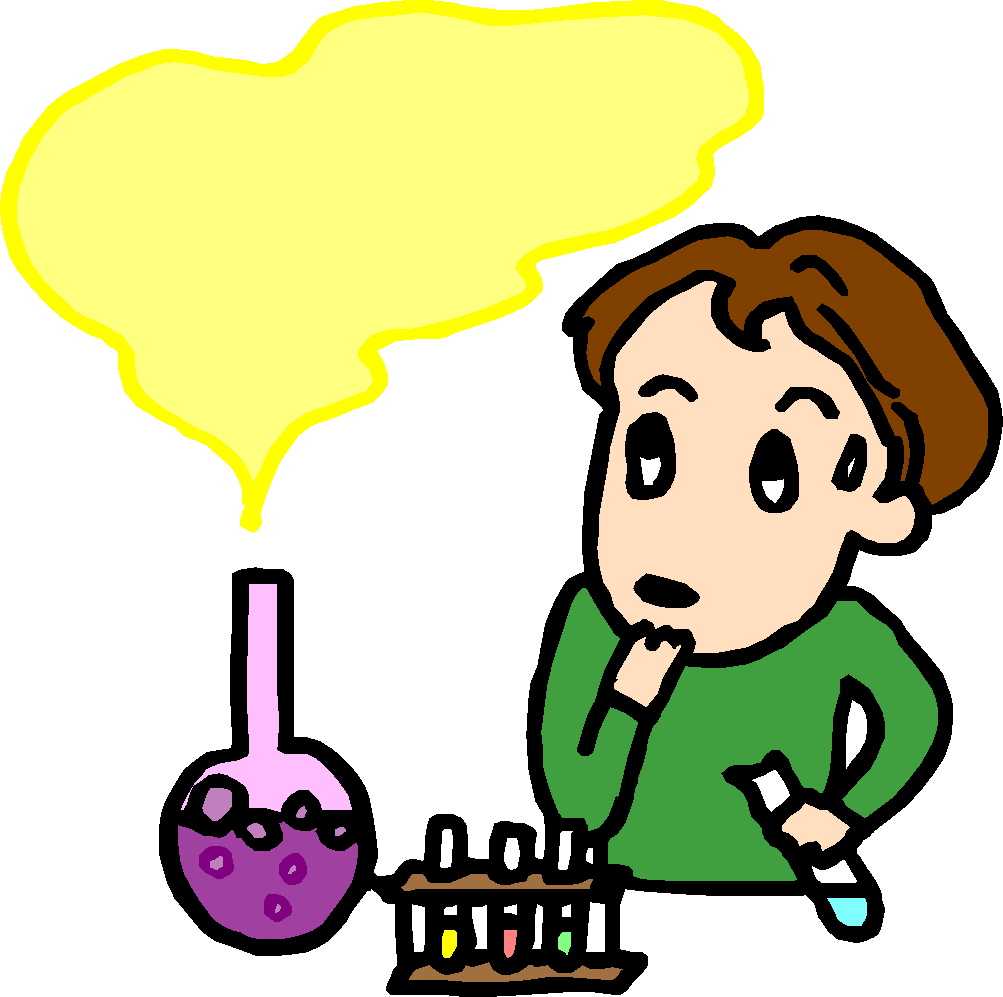 What is a hypothesis?
An if...then… statement to explain what is causing the observation/problem.
Design an Experiment
Designed experiment must test hypothesis
This experiment will allow you to change some conditions or variables to test your hypothesis.
Variables
Variables are things that change.
The independent variable is the variable that is purposely changed. The variable set-up by experimenter
The dependent variable is influenced by the independent variable. The variable measured by the experimenter.
Constants or Controlled Variables 
in an Experiment
What are constants in an experiment?
Factors that are kept the same and not allowed to change.
Materials and Procedures
A description of what you will use for your experiment, and how you will do it.
Repeated Trials
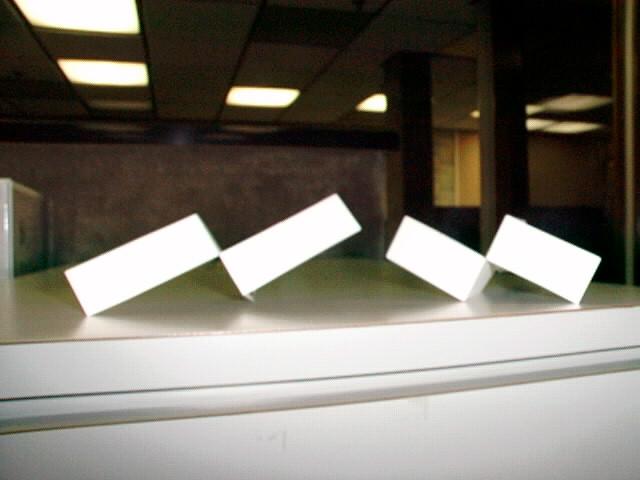 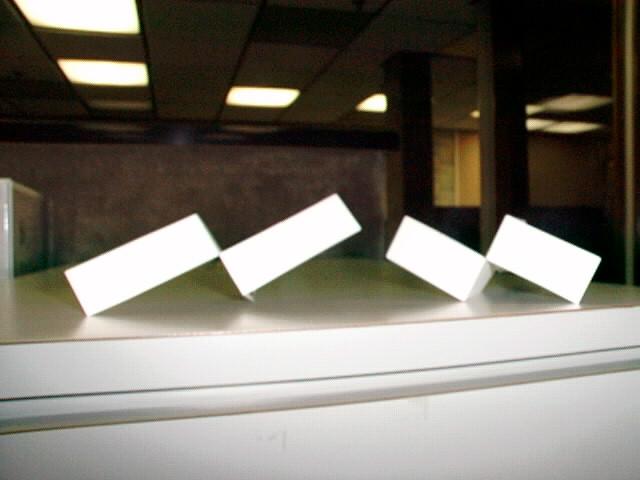 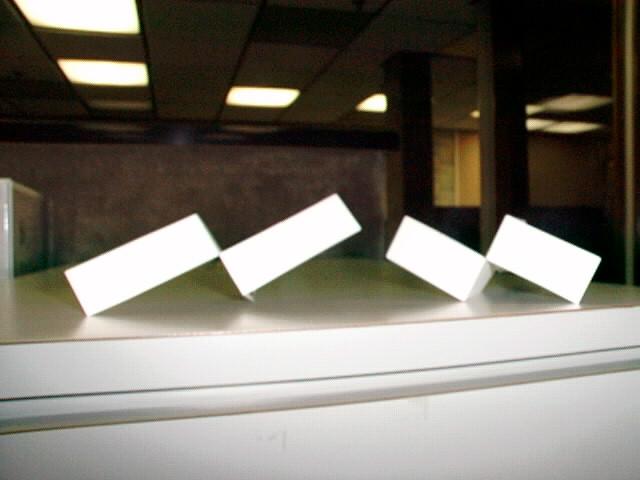 What are repeated trials?
The number of times that the independent variable is tested.
Why are repeated trials necessary?
They reduce the possibility of chance errors affecting the results.
Example experiment
I like HELICOPTERS.
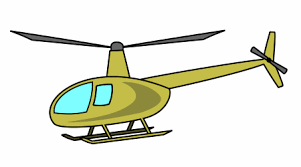 How does the length of the blade (spiny thing) impact its flight?
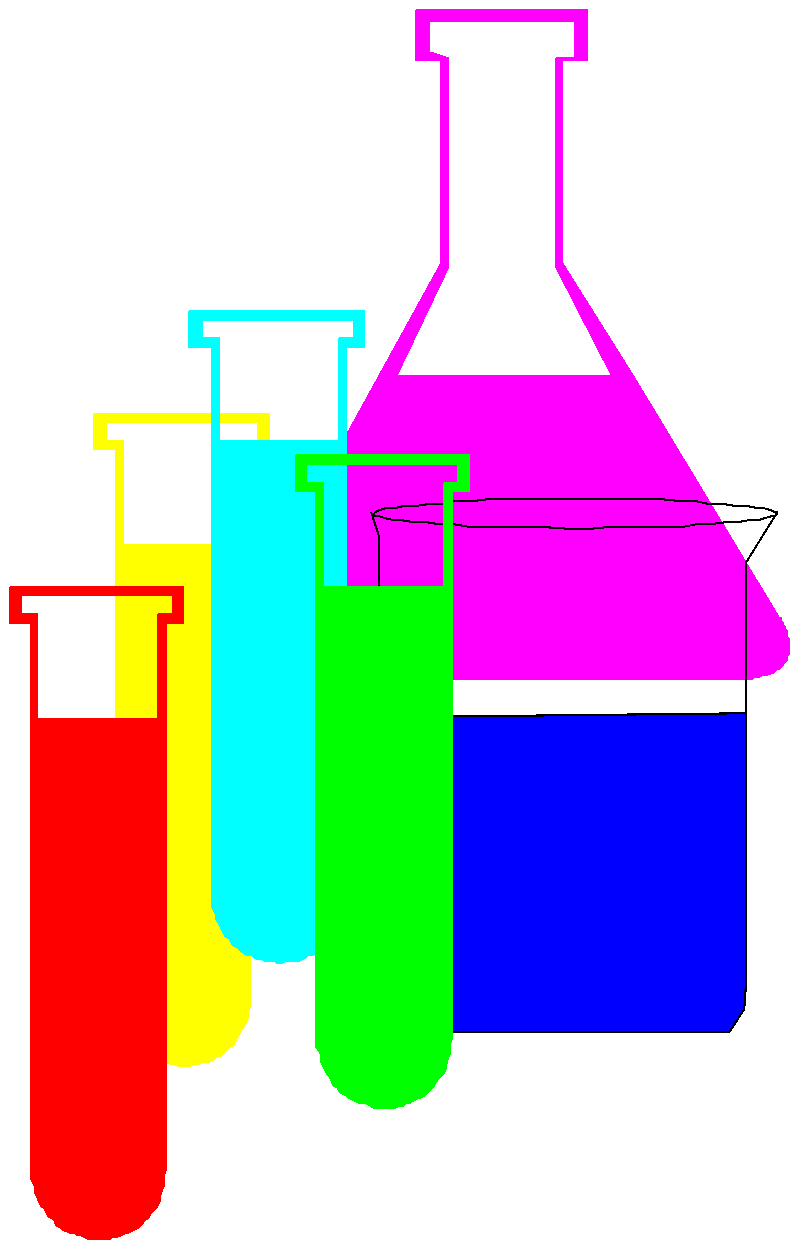 Writing problem statement
How do you phrase it?
“The Effect of the Independent Variable on the Dependent Variable”.
The effect of wing length (Independent V.) on time of descent (Dependent V.)
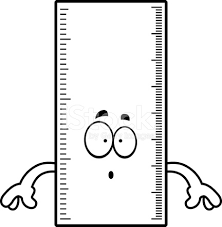 Variables have units!
Independent variable:
Length of one wing as measured in centimeters
Dependent variable:
Time of descent as measured in seconds
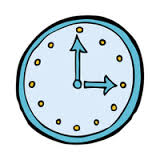 Title for the Helicopter Experiment
The Effect of Wing Length on the Length of Time the Helicopter Takes to Reach the Ground
Another Look at Our Hypothesis
INDEPENDENT VARIABLE
	If  the length of the wings are increased,
		     DEPENDENT VARIABLE
		then time of descent will increase.
Constants in an Experiment
Factors that are kept the same and not allowed to change
What should be kept constant in the“Helicopter”?
CONSTANTS
Same structure of helicopters   
  Same dropping technique   
 Same dropping height
Values of the Independent Variable
How many different values of the independent variable should we test?
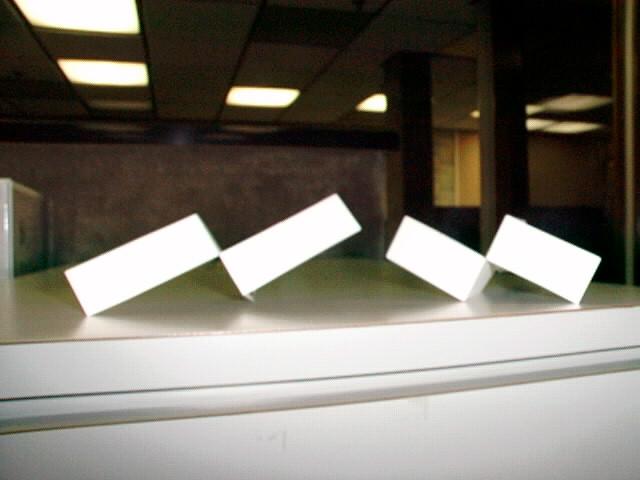 Enough to clearly illustrate a trend in the data - 5cm, 6cm, 7cm, 8cm…..
Repeated Trials
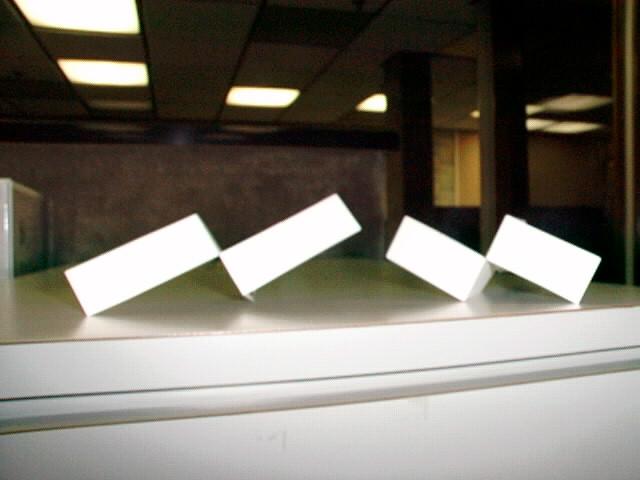 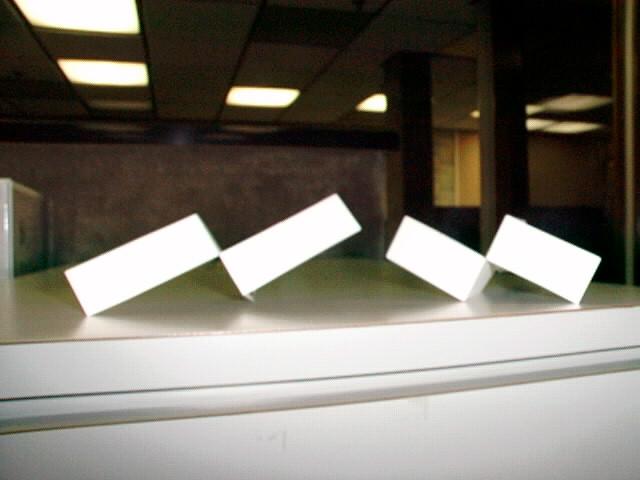 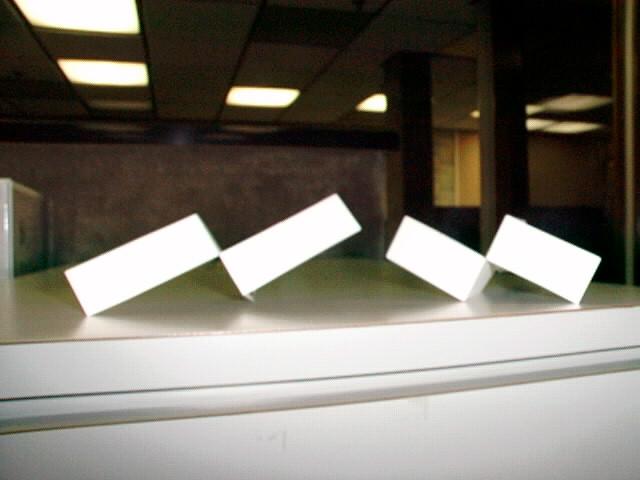 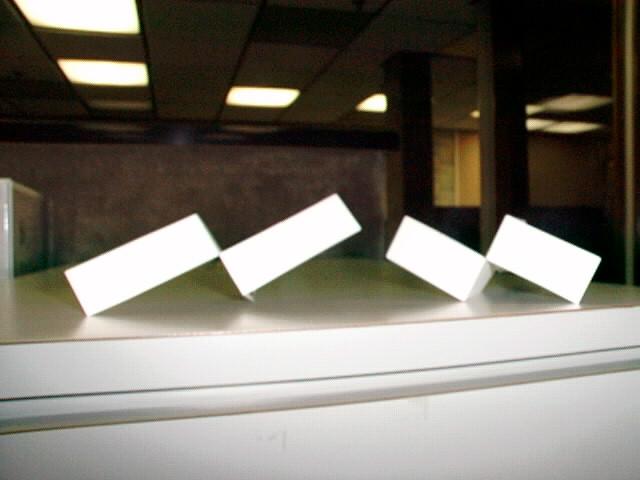 How many repeated trials are needed in the “Helicopter”?                             
At least 3, then calculate an average value for each level of the independent variable